UT5 Circ Romà
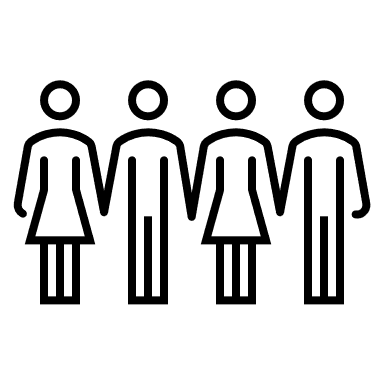 Foto de l’equip. Cognoms, noms
Enllaç carpeta OneDrive
Breu descripció dels reptes
Repte evitaxoc R5.2
(En que consisteix?)
Repte autoxoc R5.1
(En que consisteix?)
Cognoms, noms
Enllaç carpeta OneDrive
Repte F1 R5.3
(En que consisteix?)
Fotos del dièdric del robot
Perfil
Alçat
Cognoms, noms
Enllaç carpeta OneDrive
Vista general en perspectiva
Planta
Captura del programa, enllaç vídeo i algoritme Repte autoxoc R5.1
Programa i enllaç vídeo
Algoritme
Inici
Repetir
Obstacle
Enrera
Gir dreta
SI->
Cognoms, noms
Enllaç carpeta OneDrive
Anar recte
NO->
Captura del programa , enllaç vídeo i algoritme Repte evitaxocs R5.2
Algoritme
Programa
Inici
SI->
Cognoms, noms
Enllaç carpeta OneDrive
NO->
Captura del programa , enllaç vídeo i algoritme Repte F1 R5.3
Algoritme
Programa
Inici
SI->
Cognoms, noms
Enllaç carpeta OneDrive
NO->
Taula i gràfica de rols